The Sports Company
Student Name
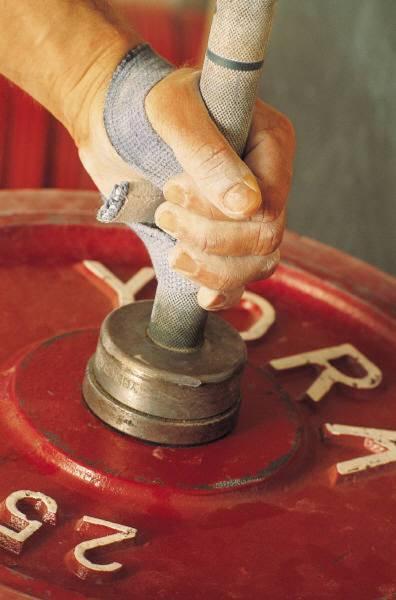 Products
Mountain Bikes
Sport Equipment for Kids
Tennis Rackets
Services
Customer Service
Return Policy
Mountain Bikes
We stock bikes including Giant, Schwinn, and Gary Fischer. 
This month’s special – 25% off all Giant bikes.
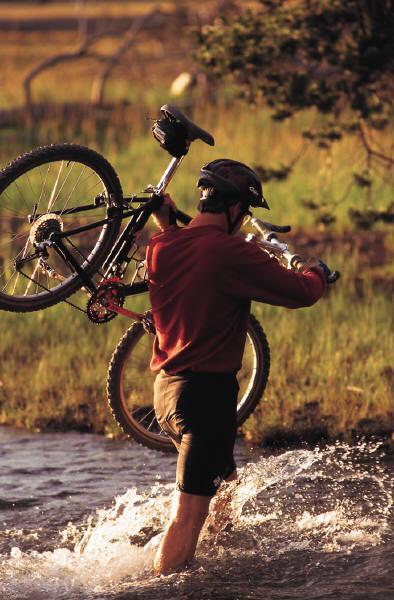 Sports Equipment for Kids
Baseball – 25% off used equipment
Football – 10% off new equipment
Tennis – 10% off all equipment
Soccer – 15% off used equipment
Tennis Rackets
Prince LongBody® 25% off
Prince Precision® 10% off
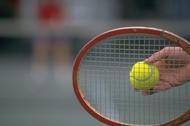 Customer Service
We would be happy to talk to you about any equipment you may be interested in. Call us at 1-800-555-5545, e-mail us at sales@sportscompany.com.
Return Policy
The Sports Company will accept for return any unused equipment. 
Used equipment can be traded for other equipment or store credit.
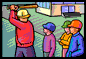